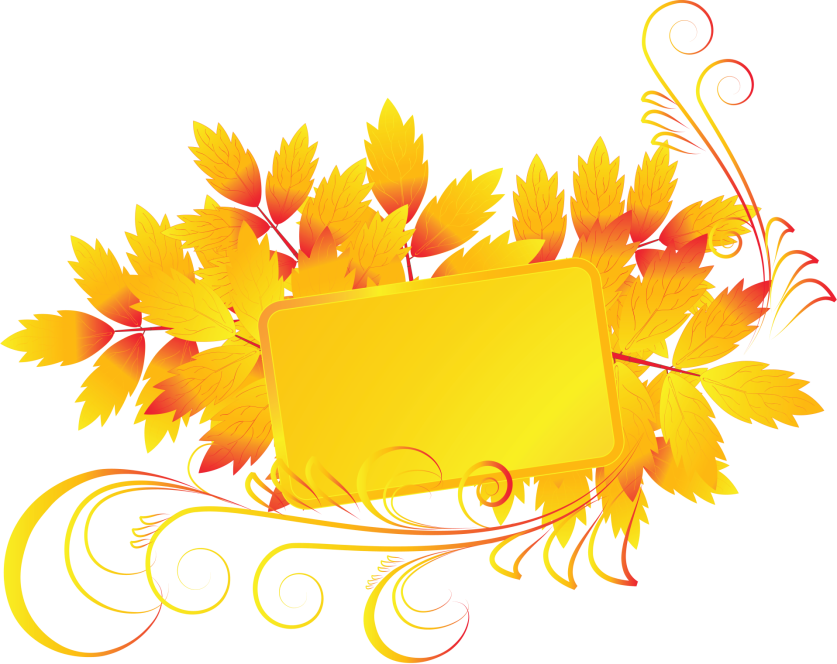 Здравствуй, школа!
Шерстнёва Нелли Владимировна, 
учитель начальных классов 
АНОО ОДО «ДВЦНО», начальная школа – детский сад «Классическая европейская прогимназия», г. Владивосток.
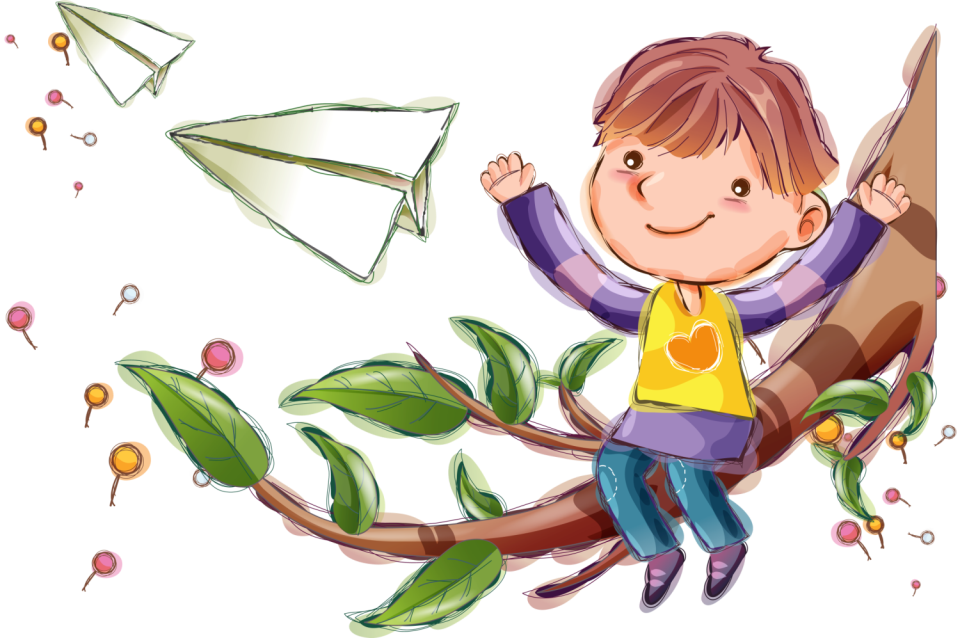 1 сентября!
1 сентября
1 сентября!
1 сентября!
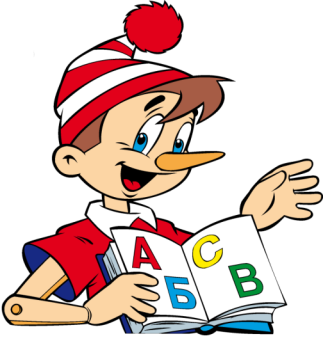 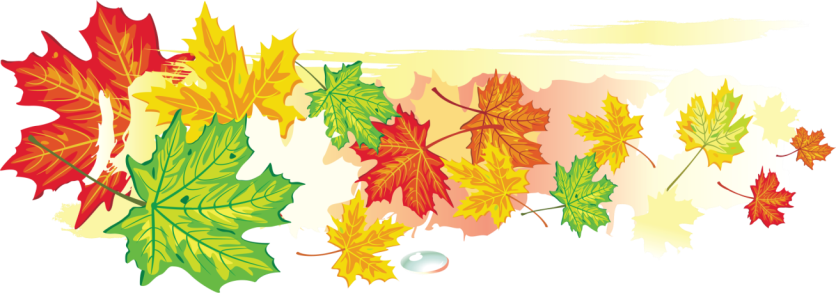 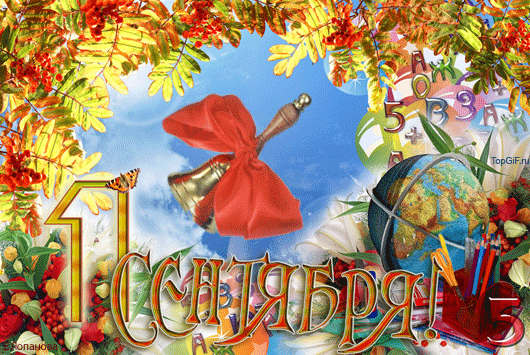 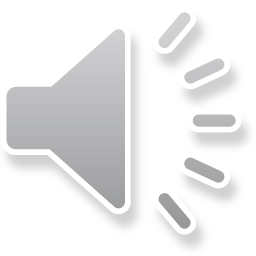 2 «А»
класс
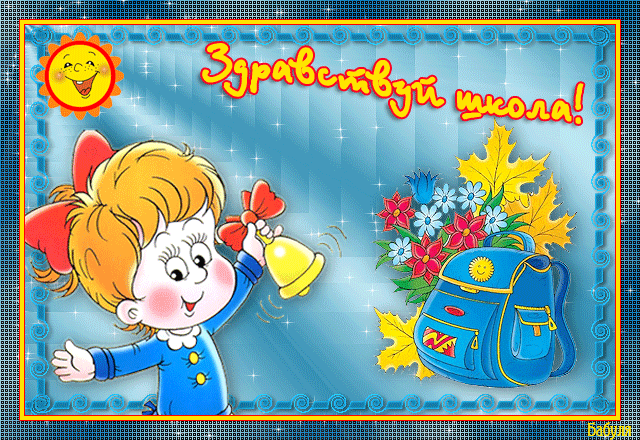 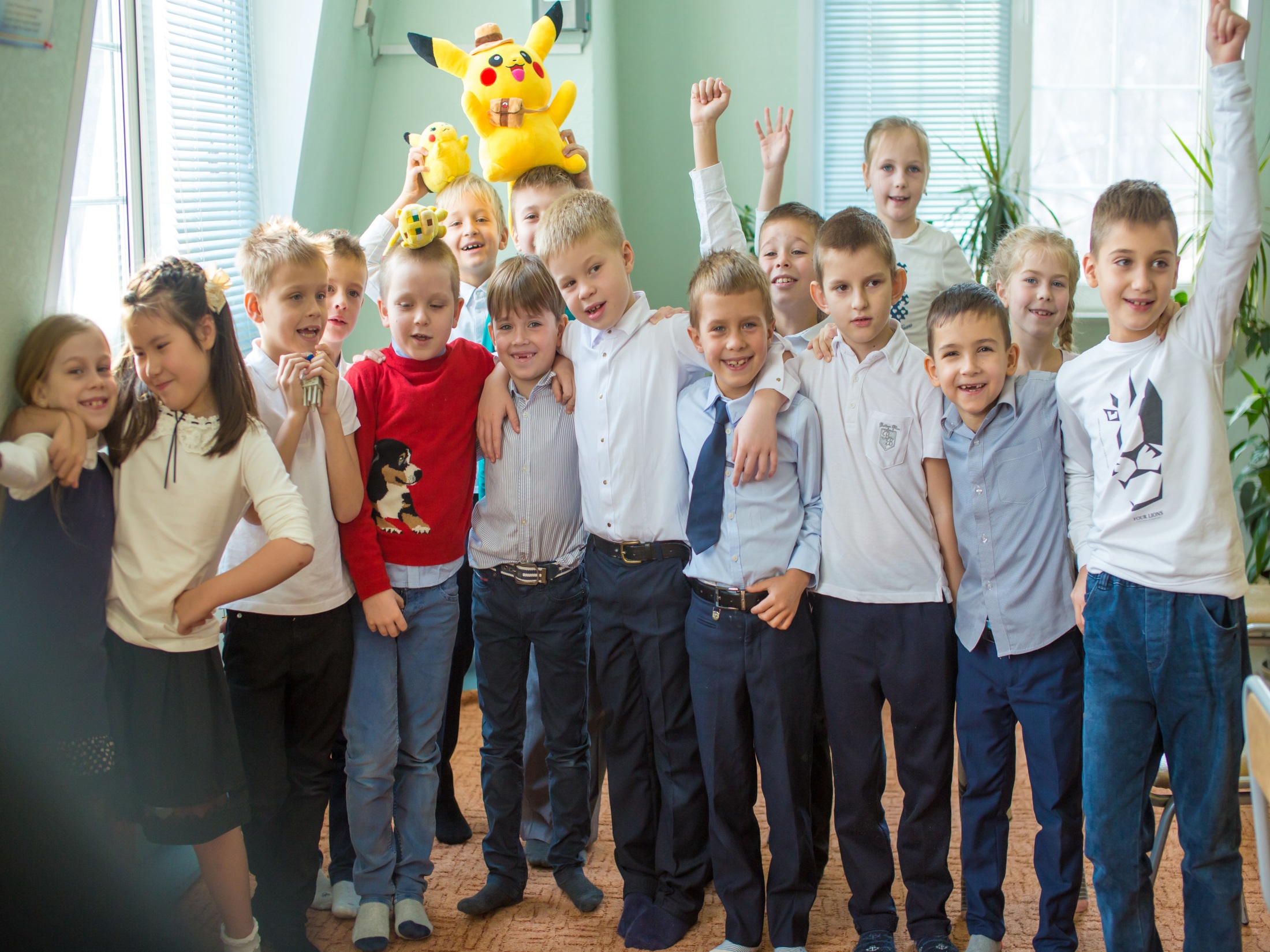 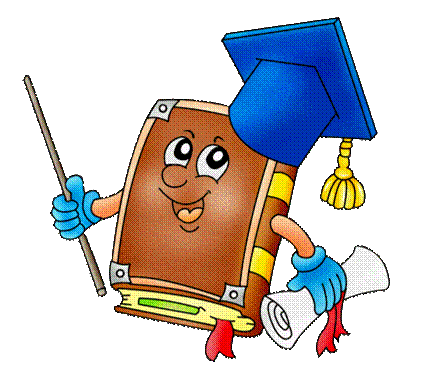 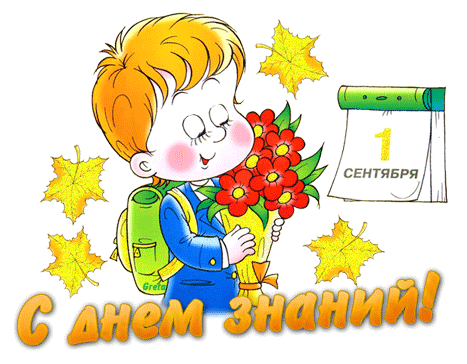 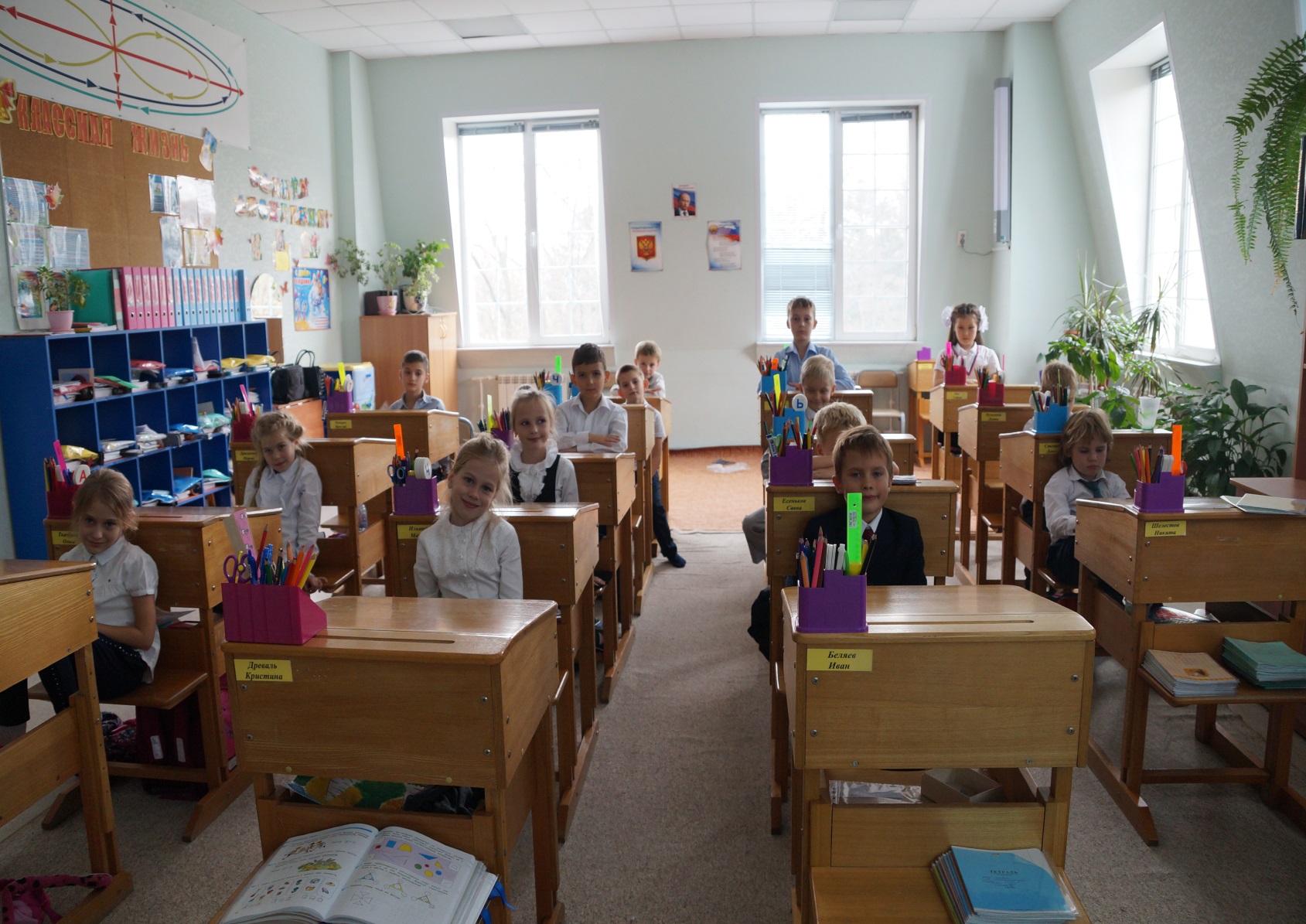 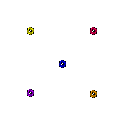 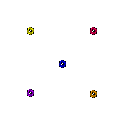 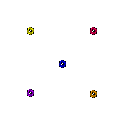 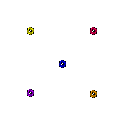 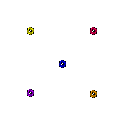 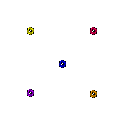 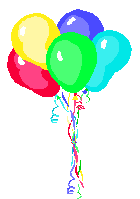 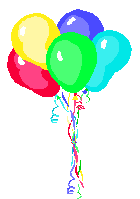 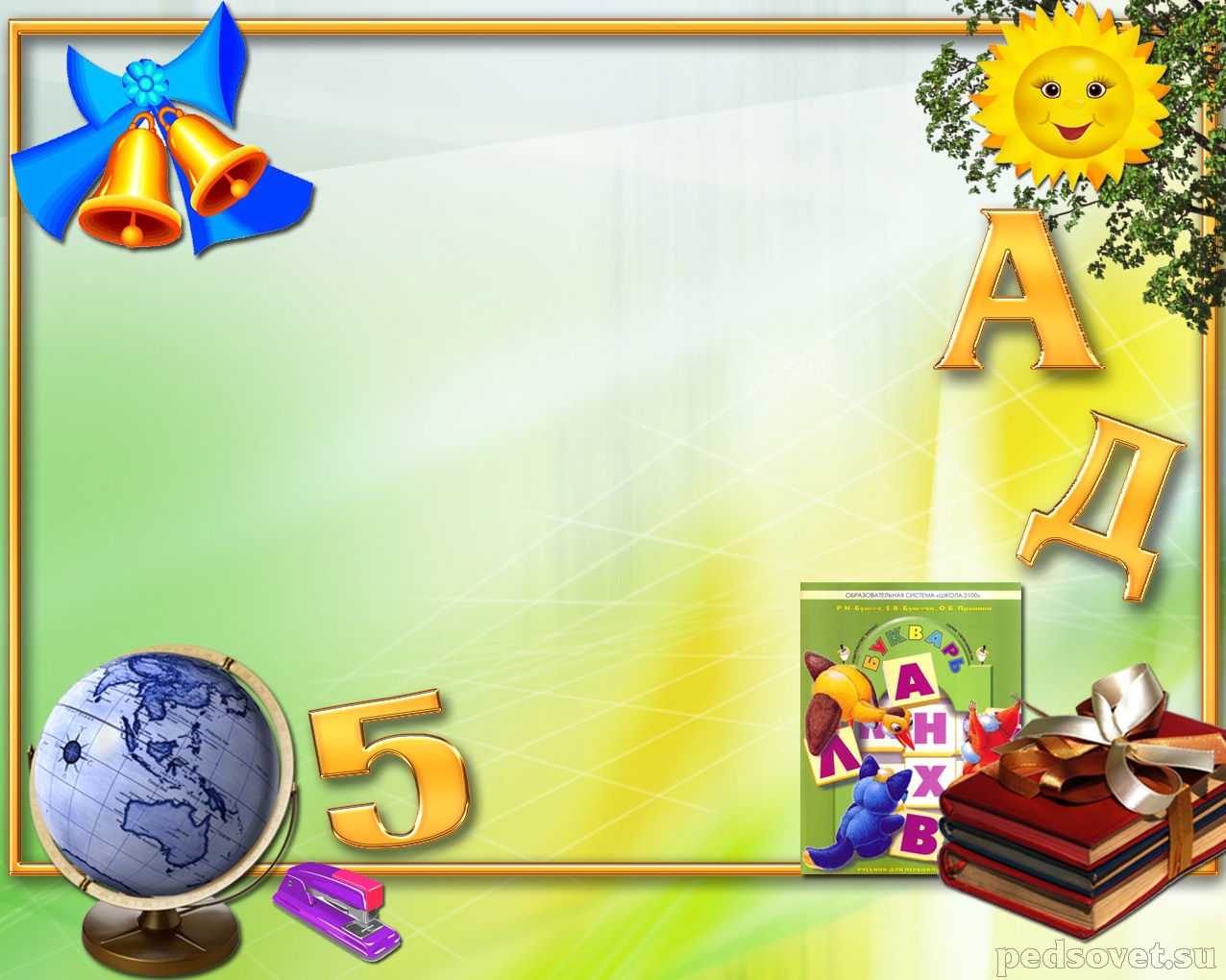 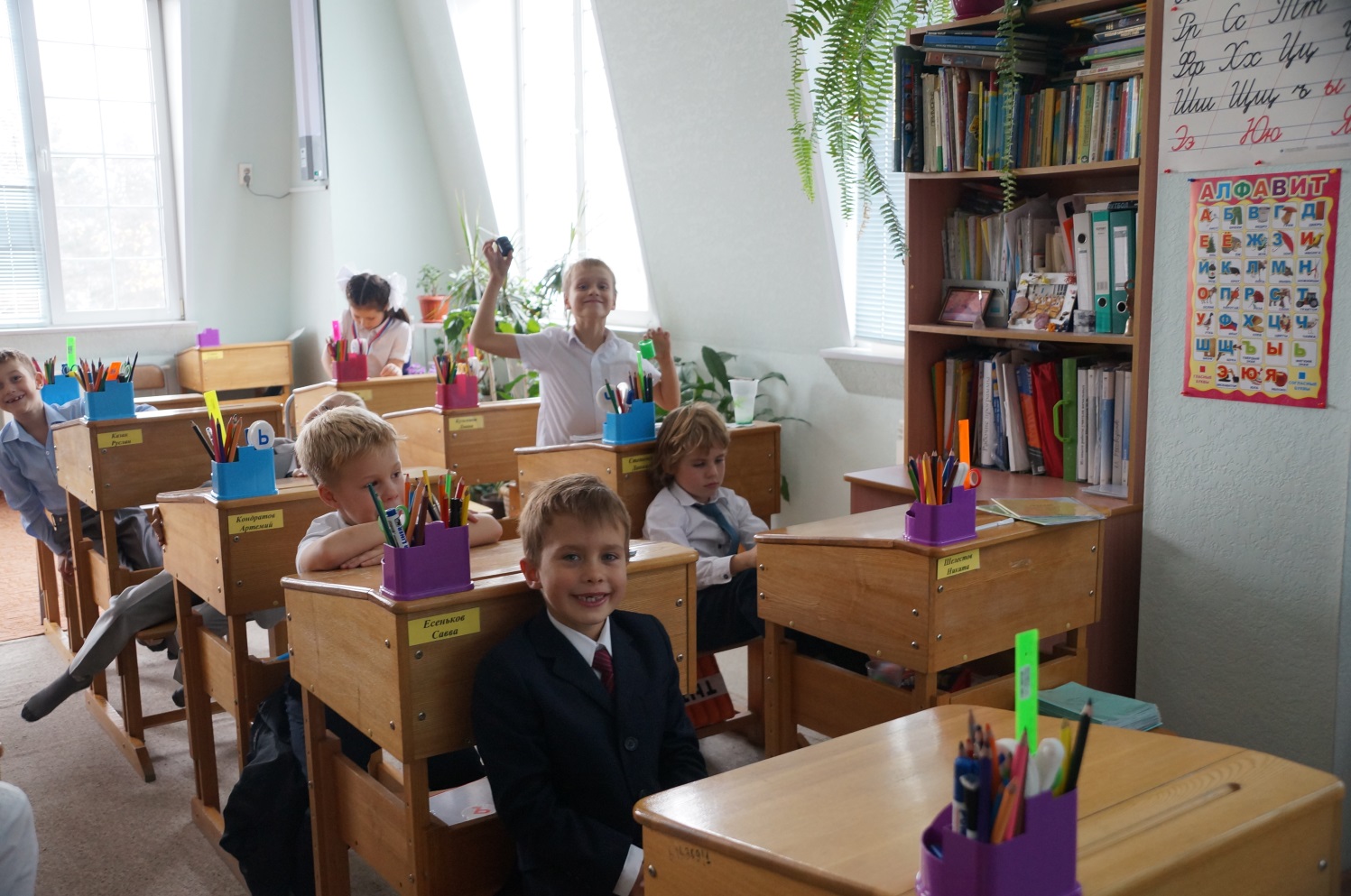 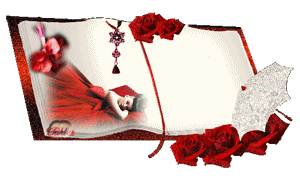 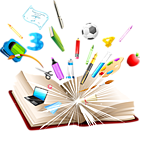 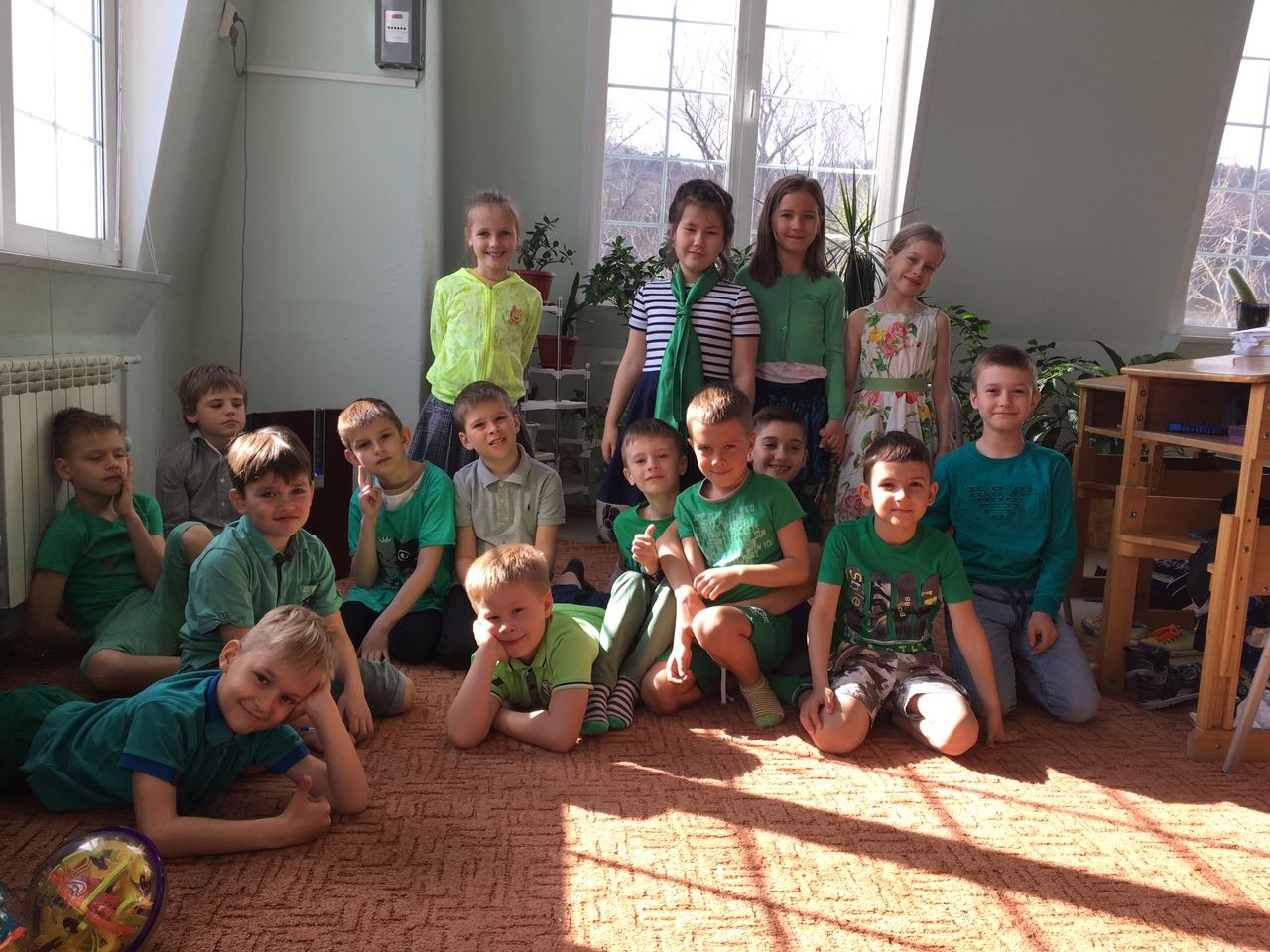 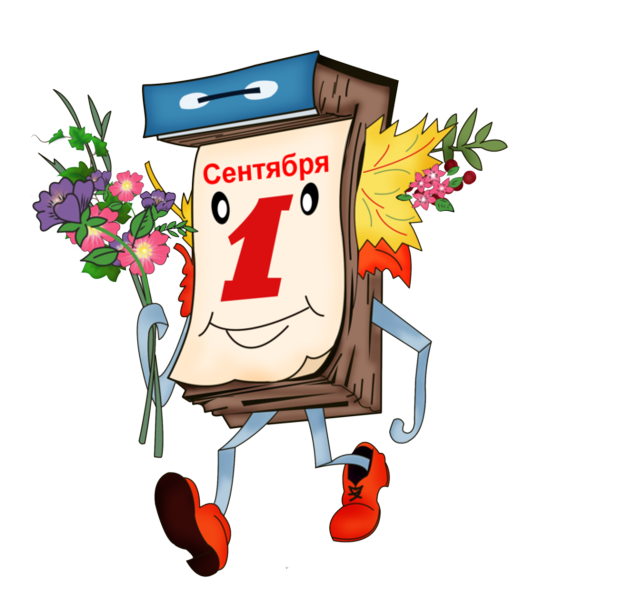 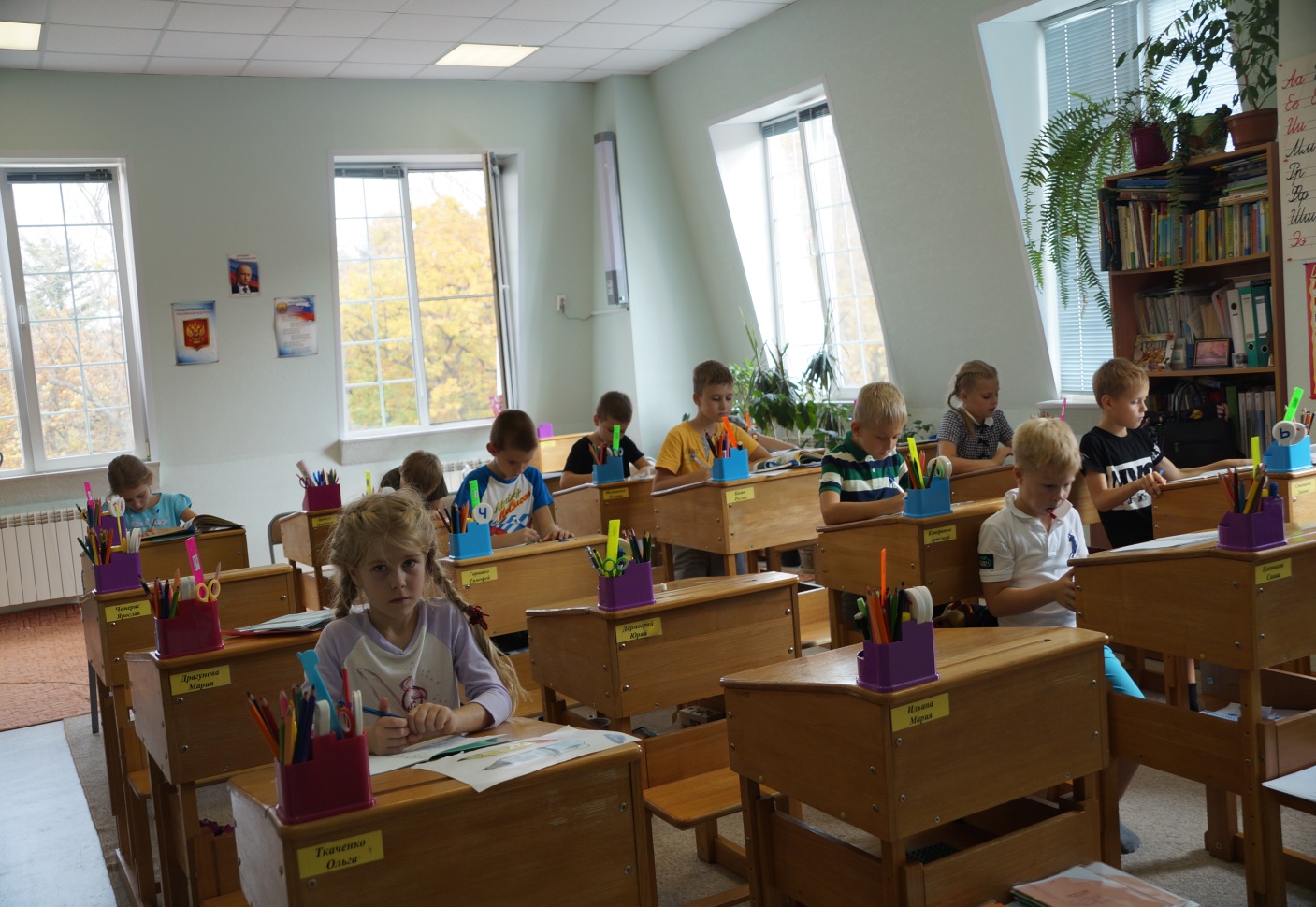 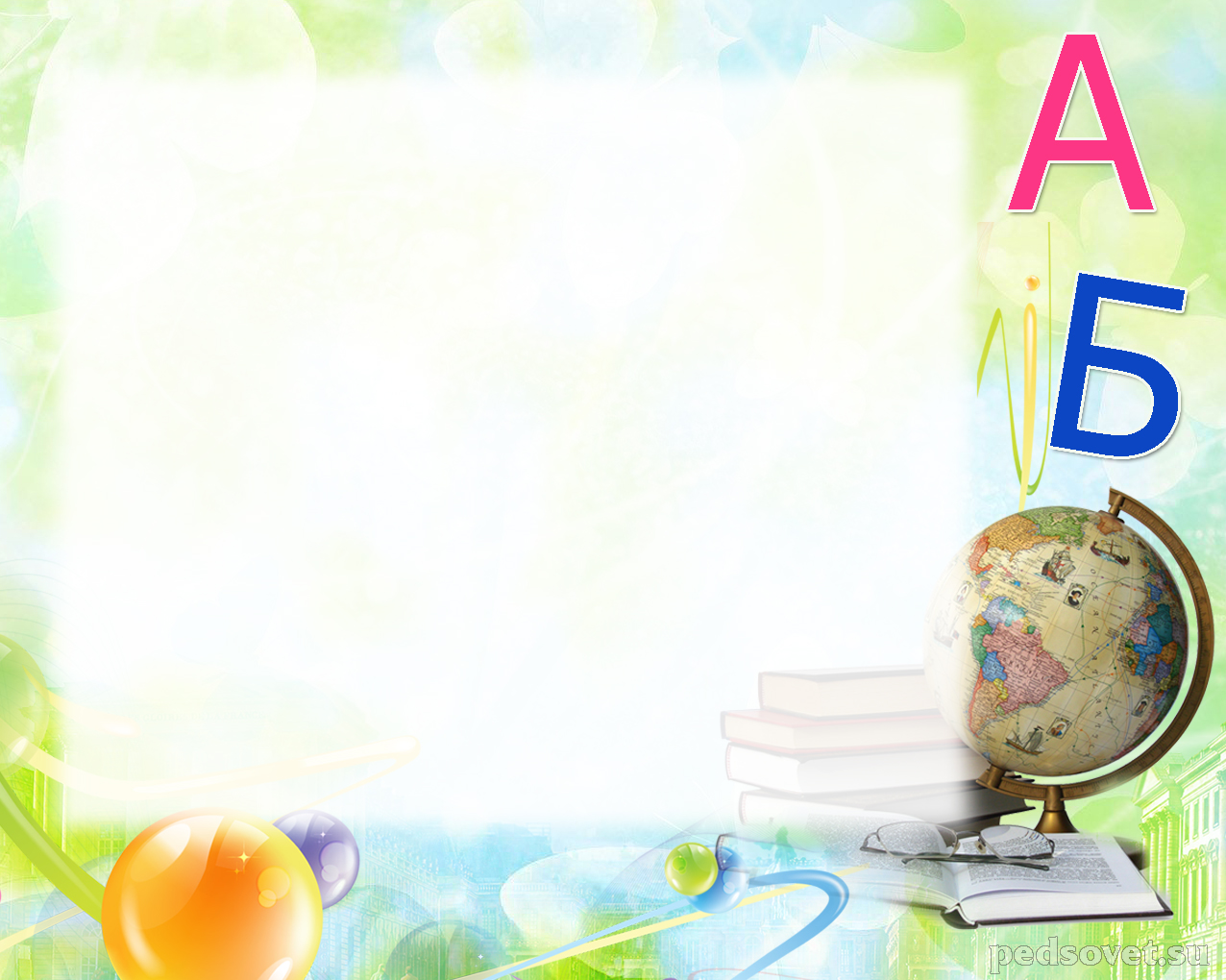 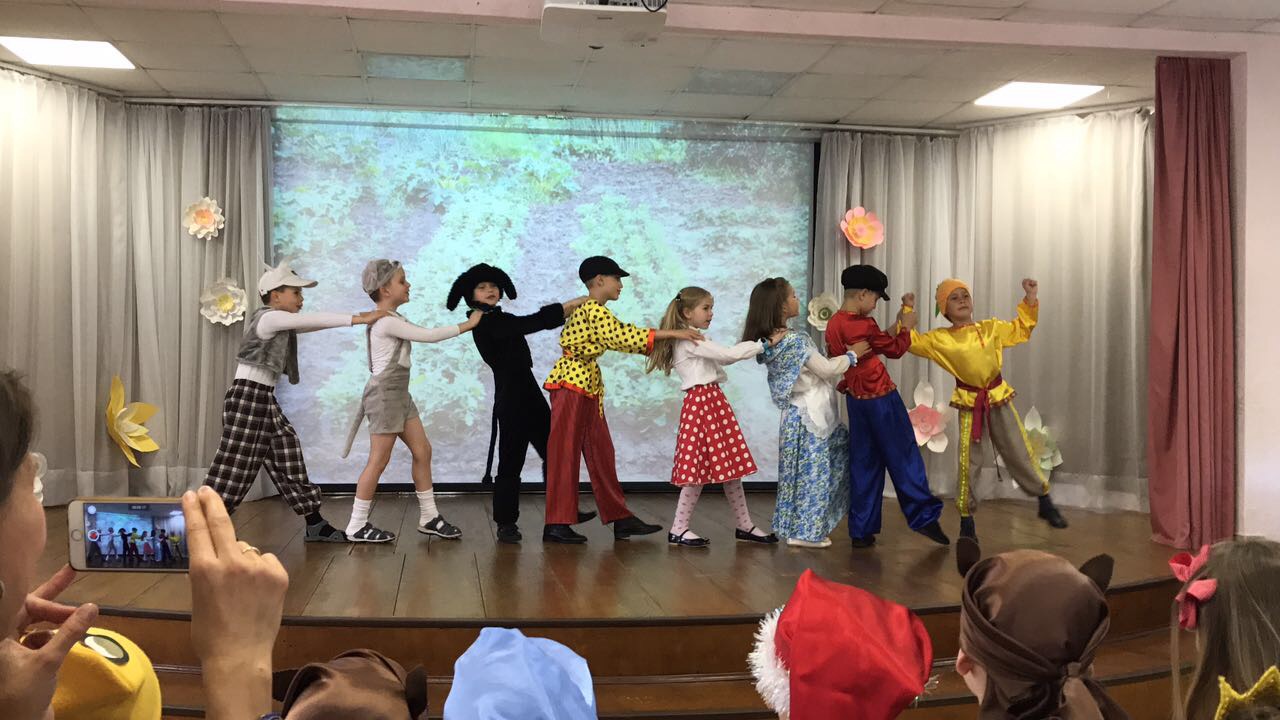 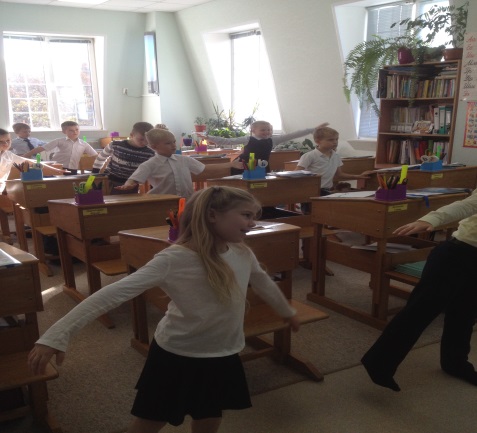 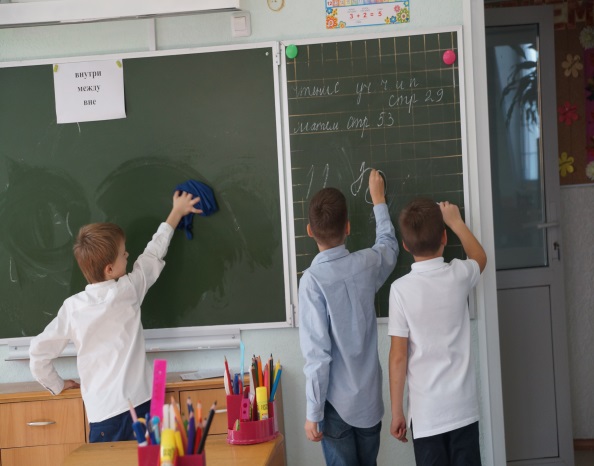 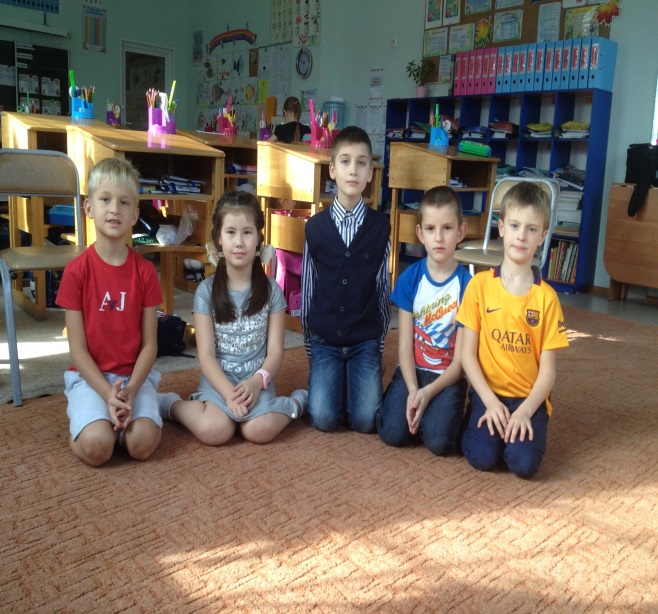 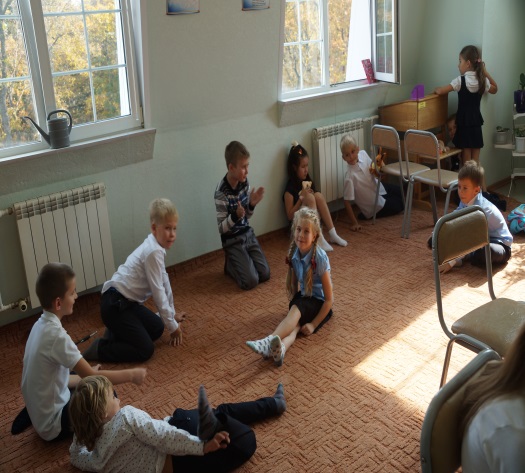 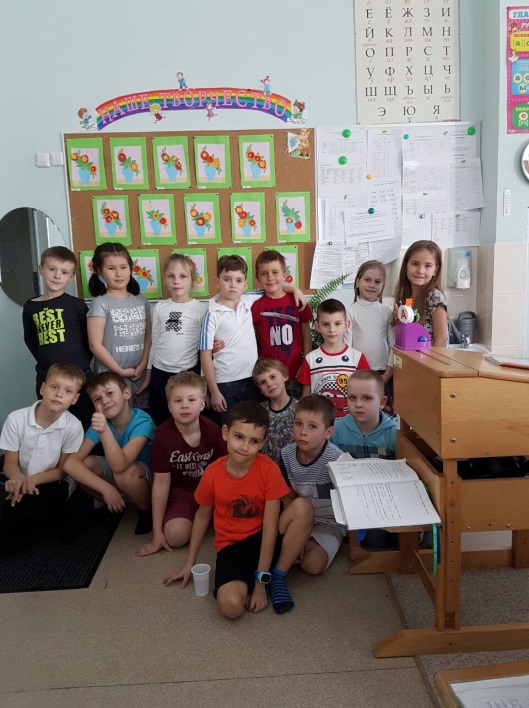 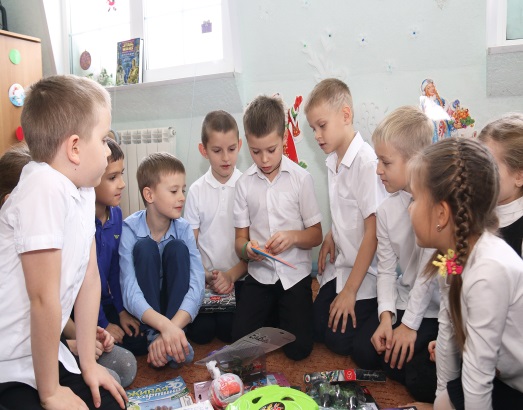 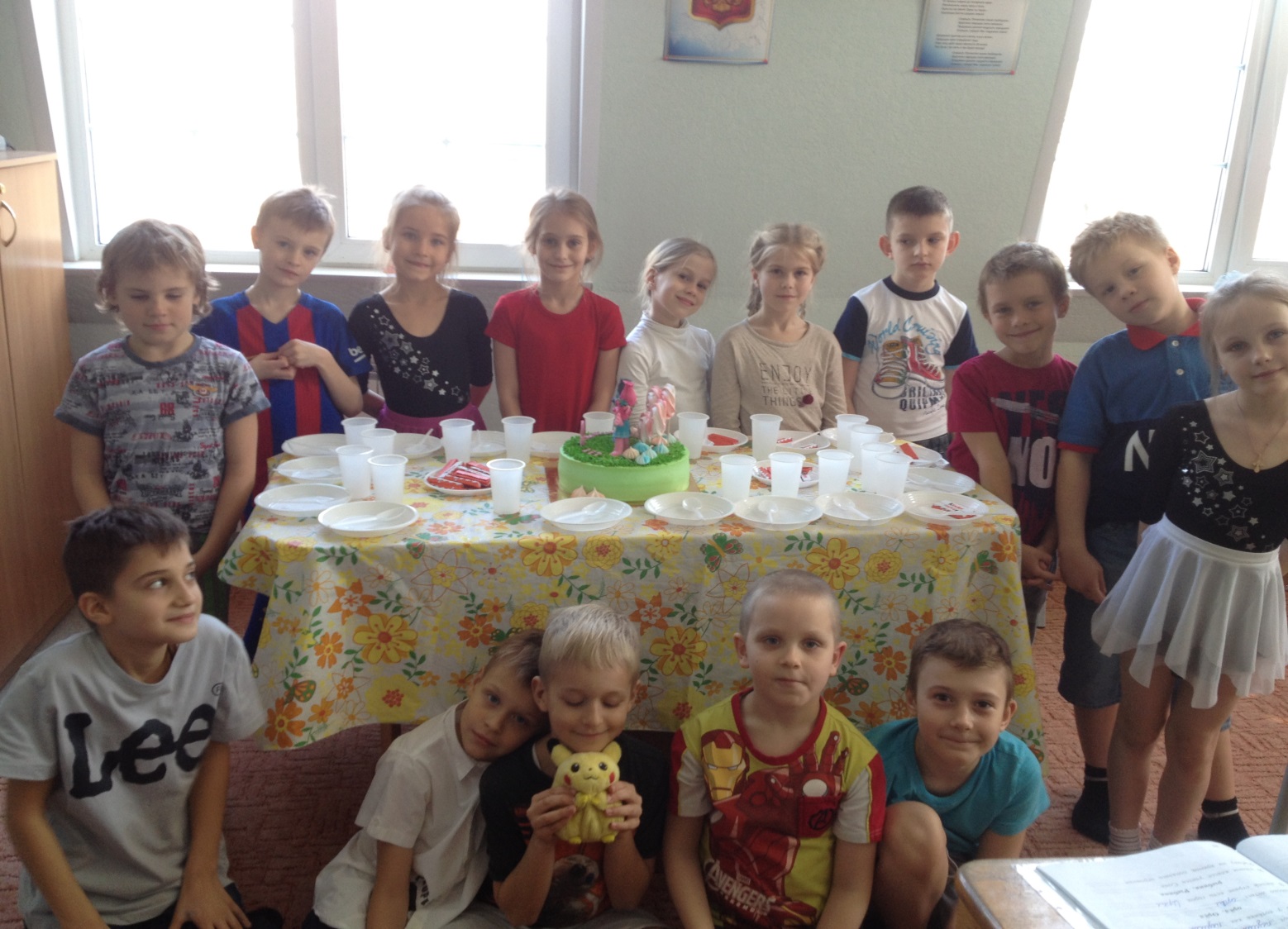 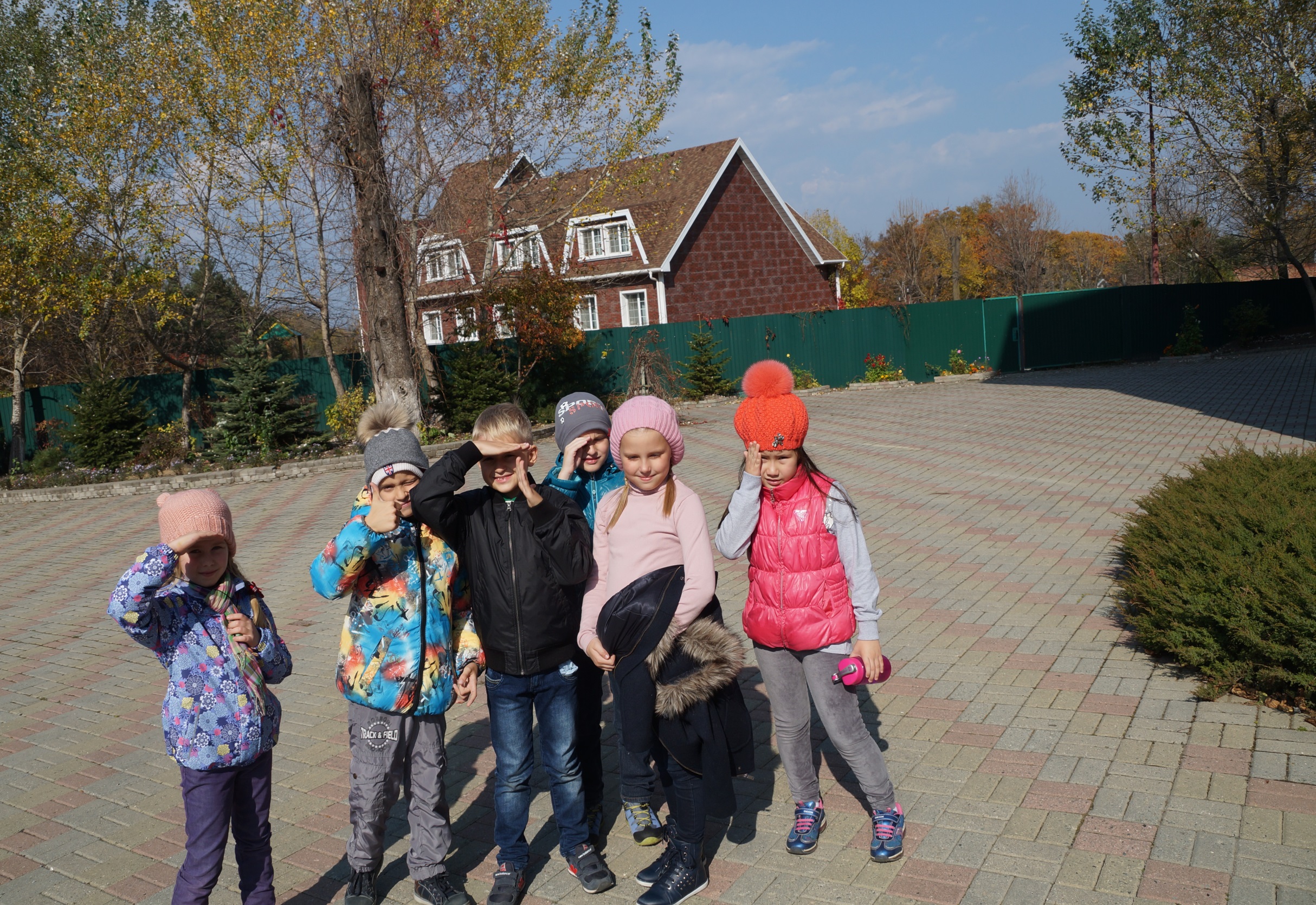 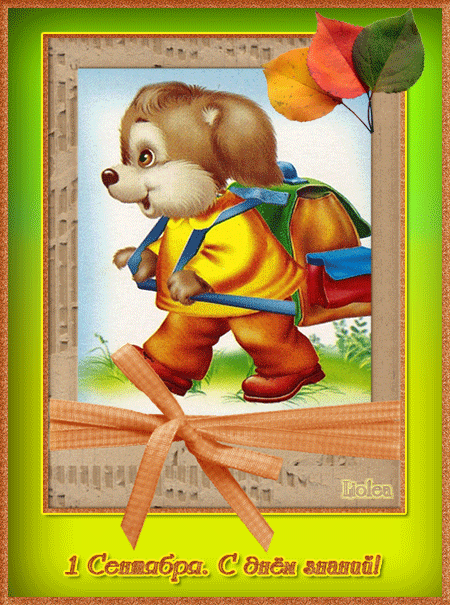 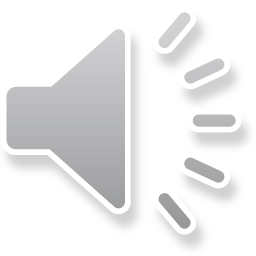 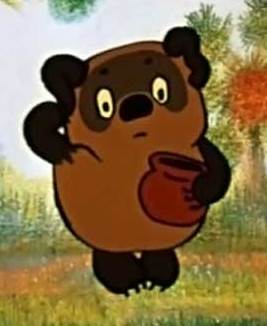 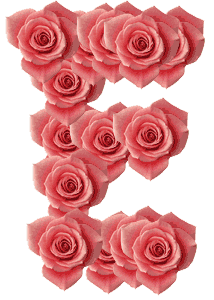 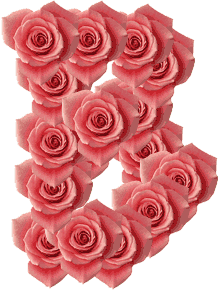 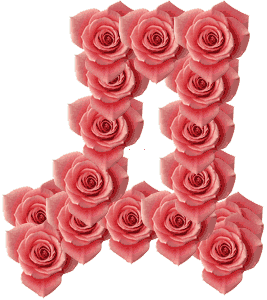 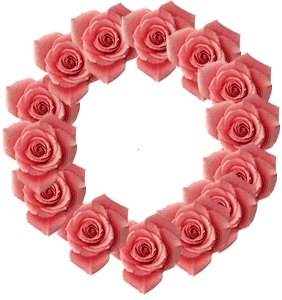 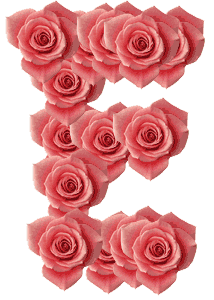 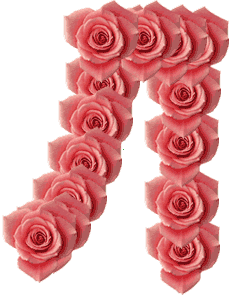 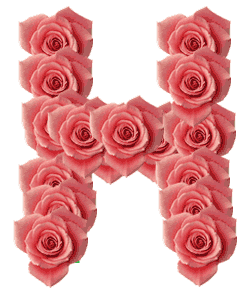 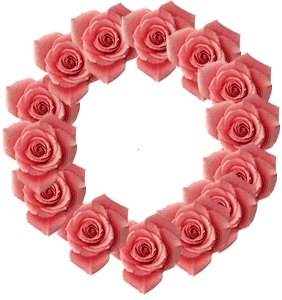 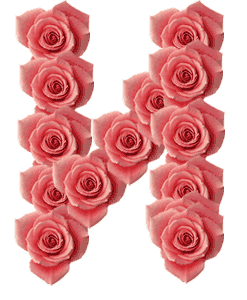 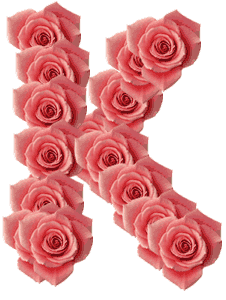 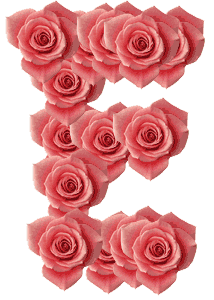 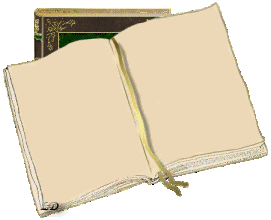 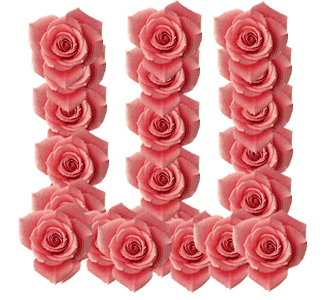 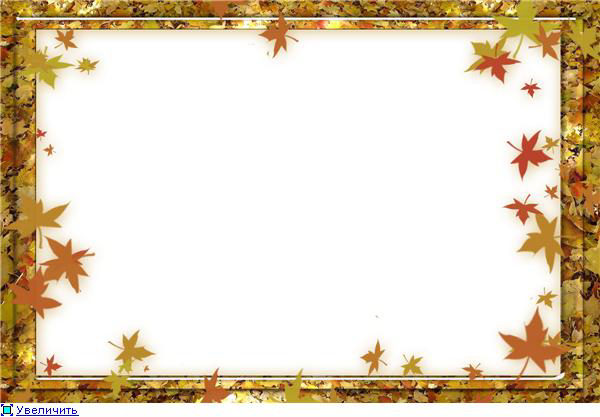 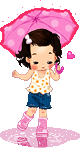 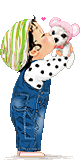 Школа — это классное место для ежегодной встречи мальчишек и девчонок от 6 до 10 лет
Правила поведения в школе: ученики, как только услышат звонок должны громко закричать: «Ура!»
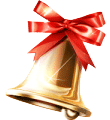 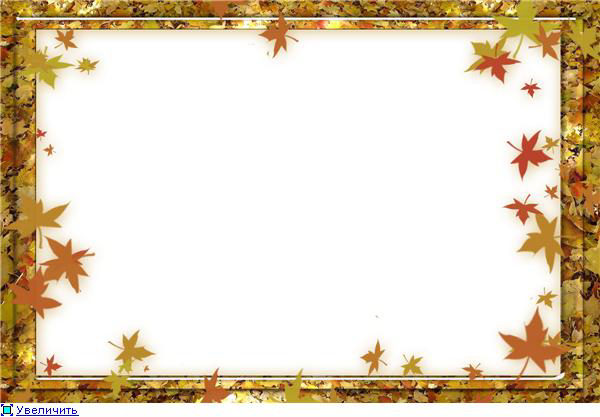 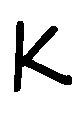 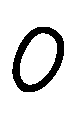 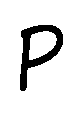 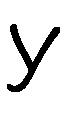 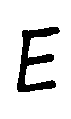 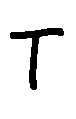 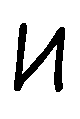 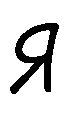 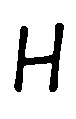 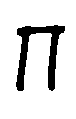 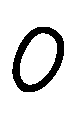 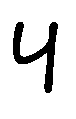 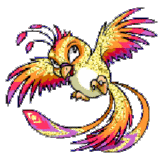 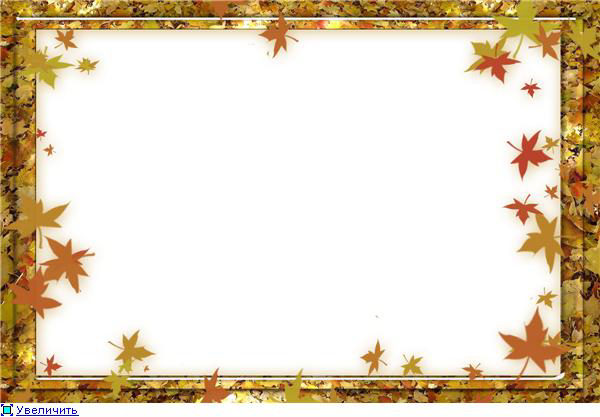 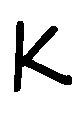 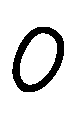 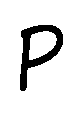 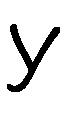 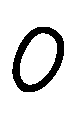 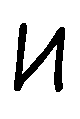 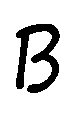 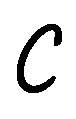 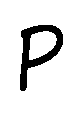 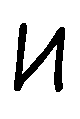 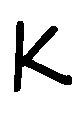 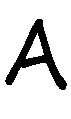 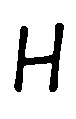 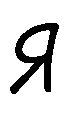 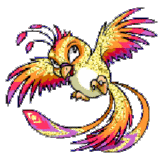 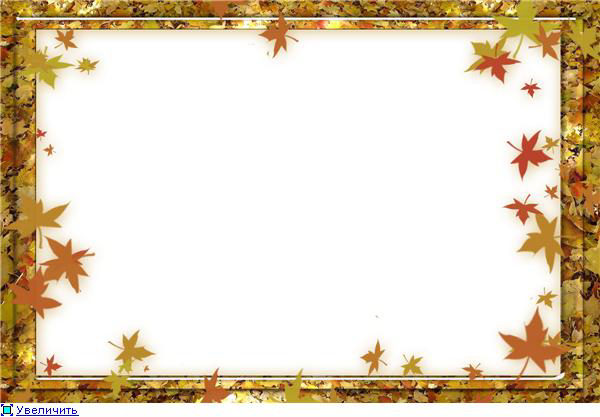 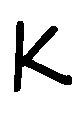 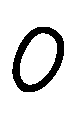 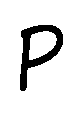 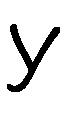 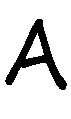 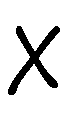 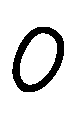 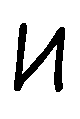 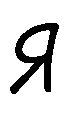 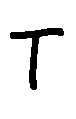 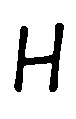 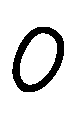 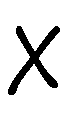 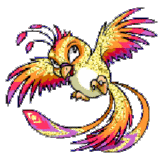 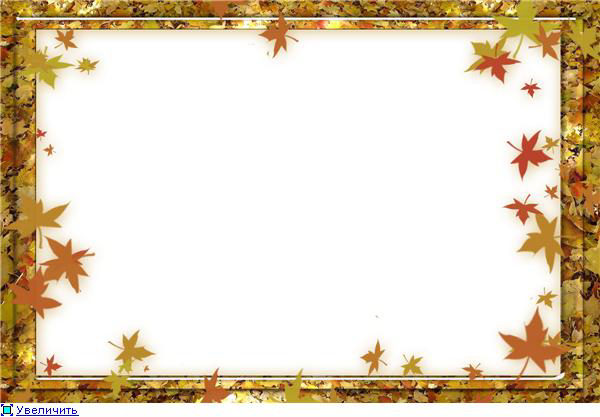 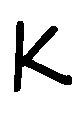 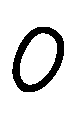 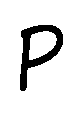 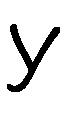 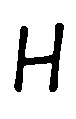 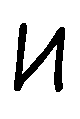 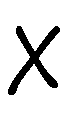 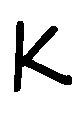 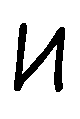 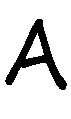 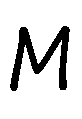 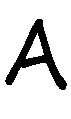 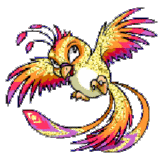 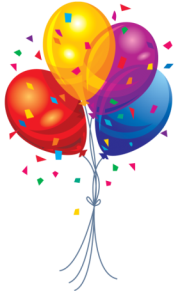 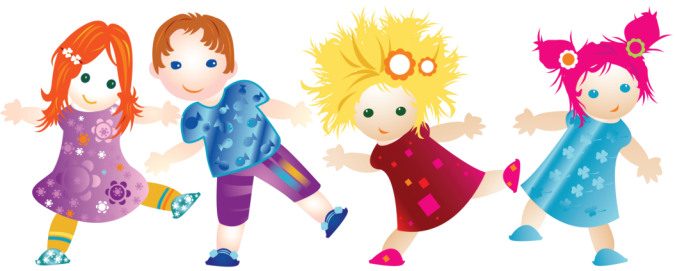 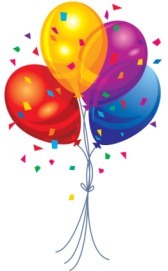 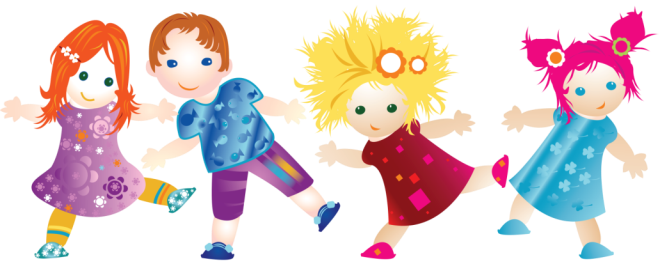 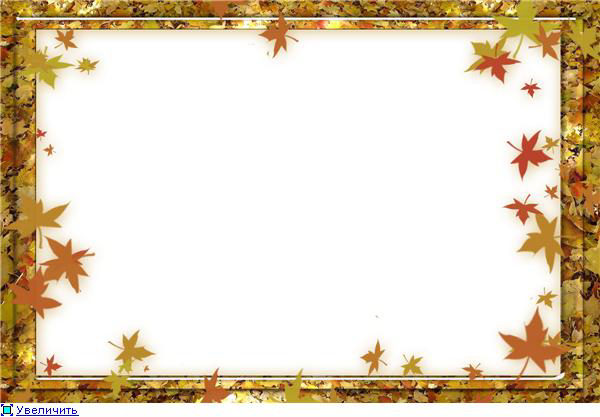 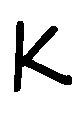 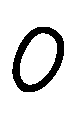 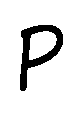 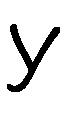 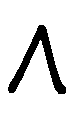 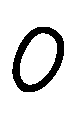 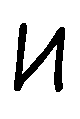 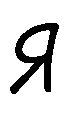 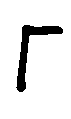 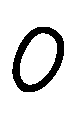 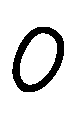 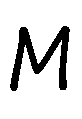 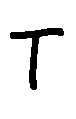 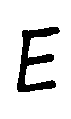 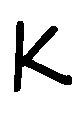 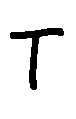 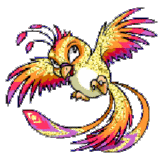 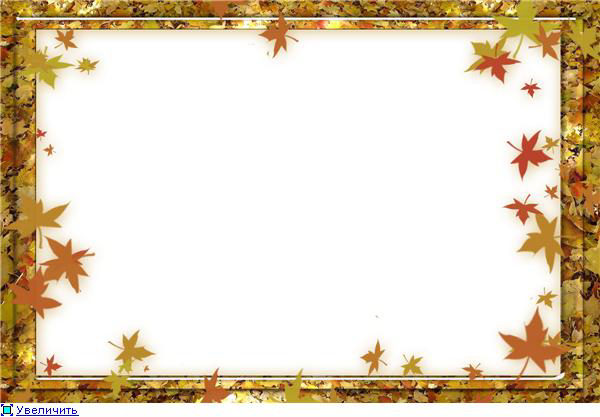 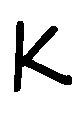 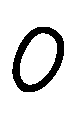 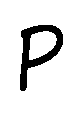 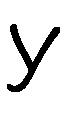 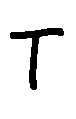 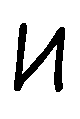 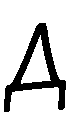 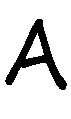 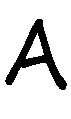 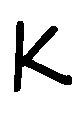 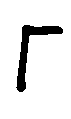 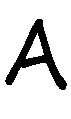 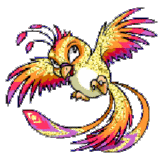 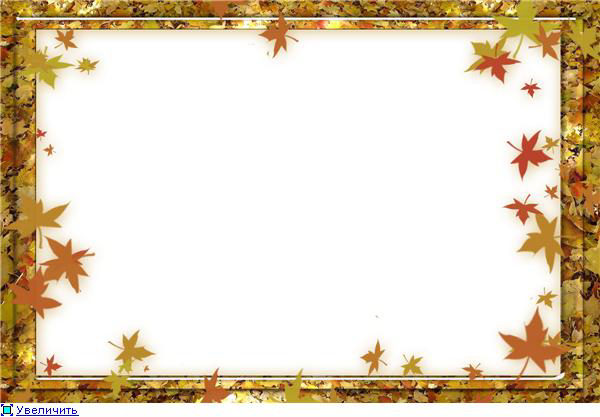 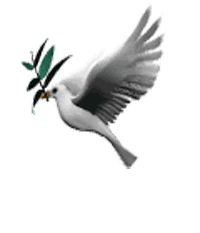 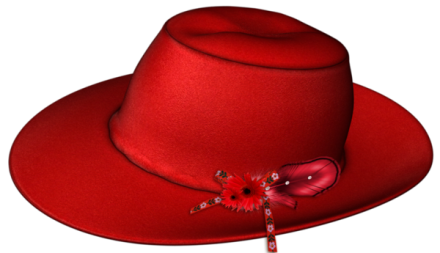 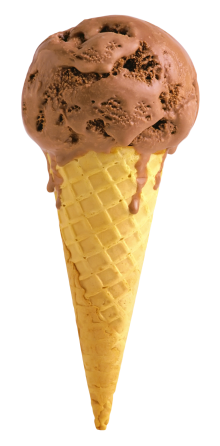 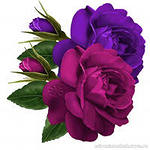 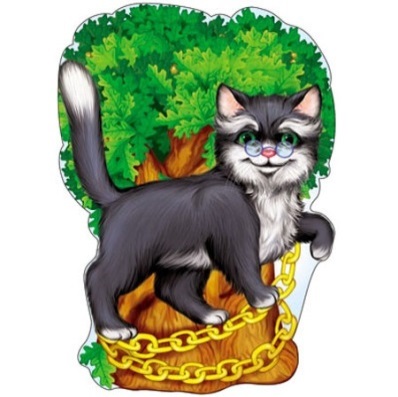 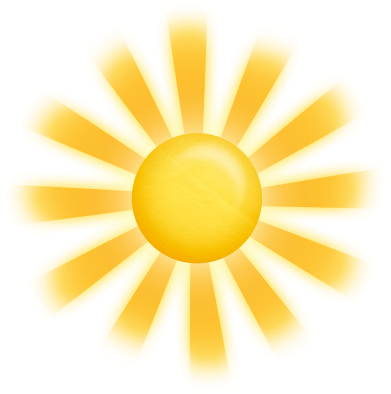 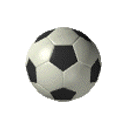 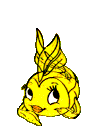 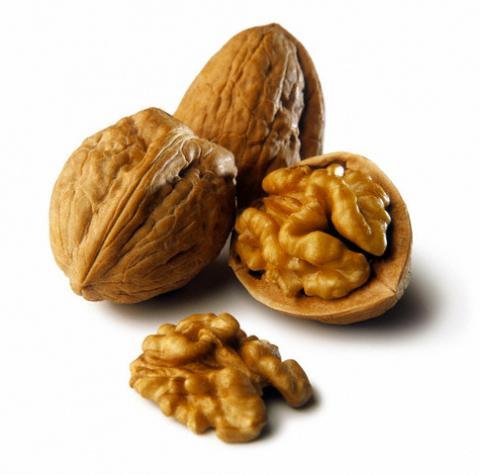 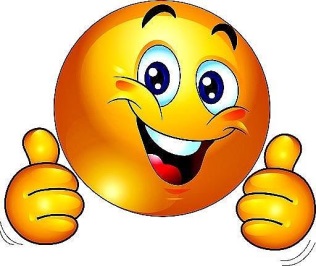 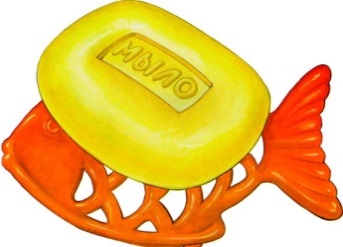 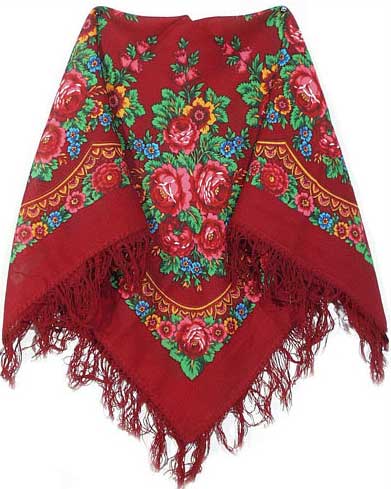 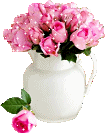 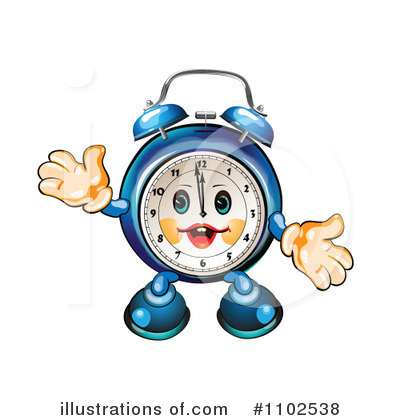 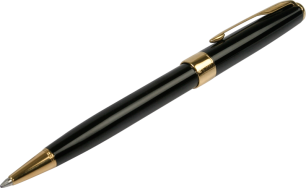 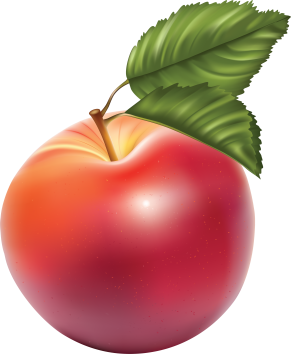 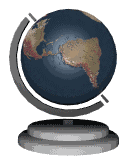 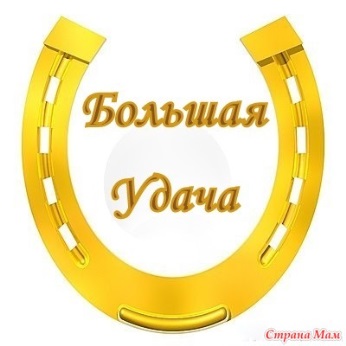 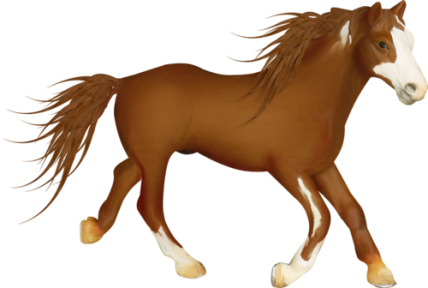 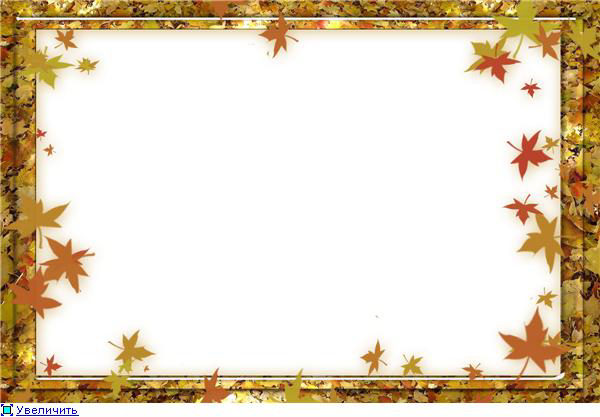 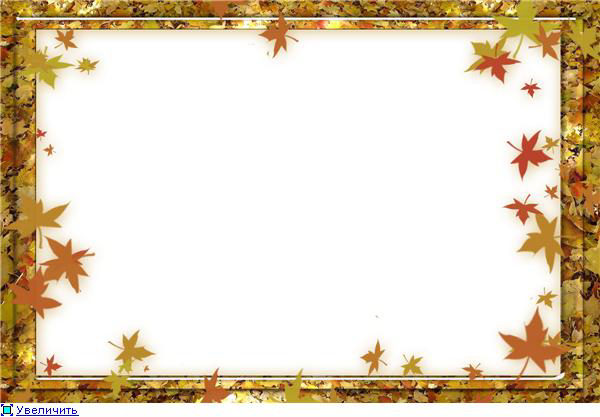 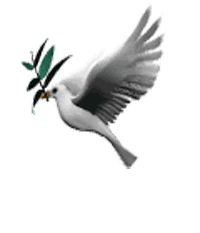 Удача, как птичка, непостоянна, то прилетит, то улетит. Не зевай, поймай ее и держи крепко.
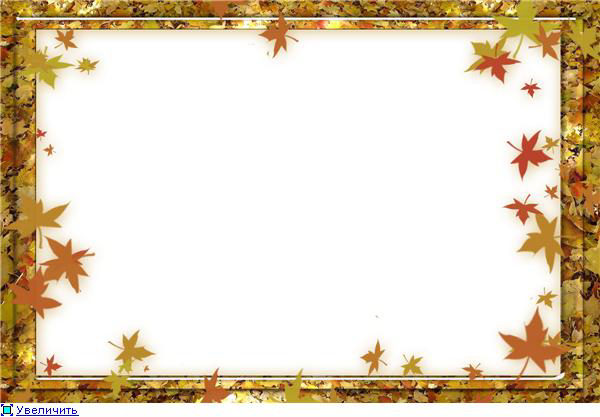 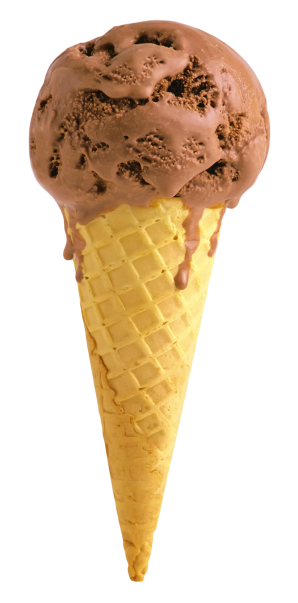 Оно такое холодное, жди неприятностей, но что бы они тебя не тревожили, лучше учи домашние задания.
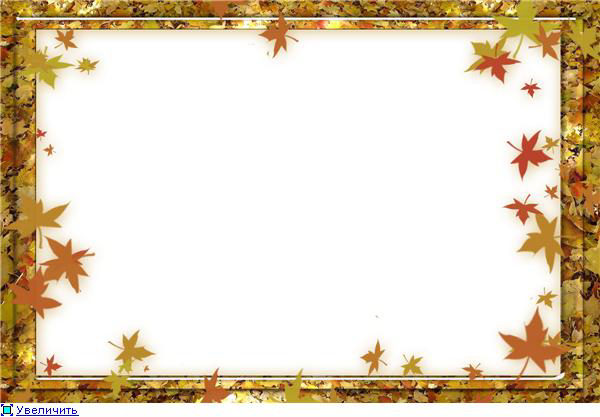 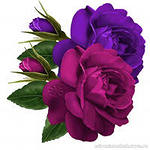 Не забудь поздравить любимую учительницу и воспитательницу с началом учебного года. Настроение у них  будет отличное весь учебный год.
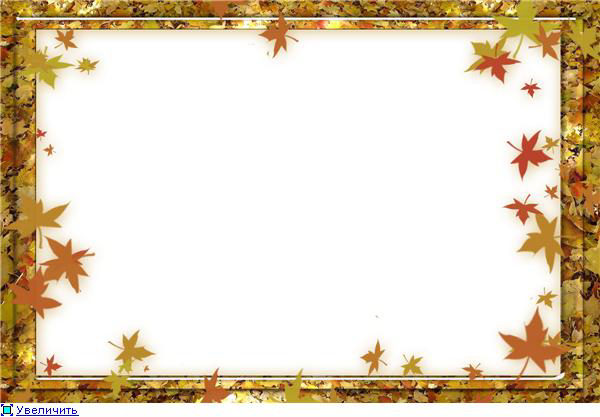 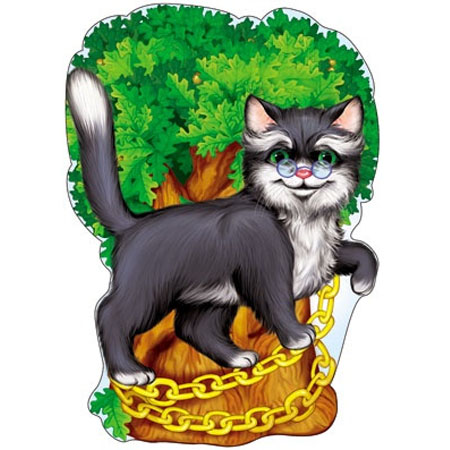 Мудрость в книгах. Читай побольше, ходи почаще в библиотеку.
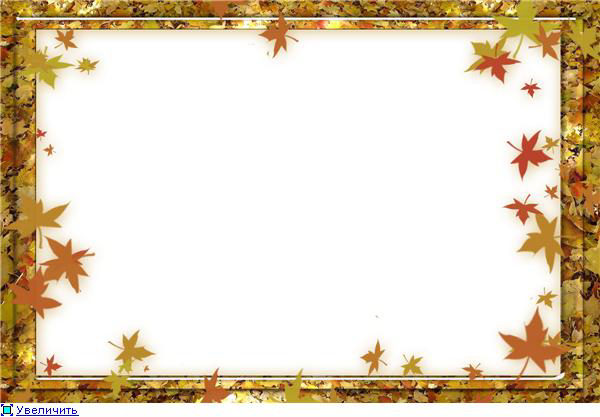 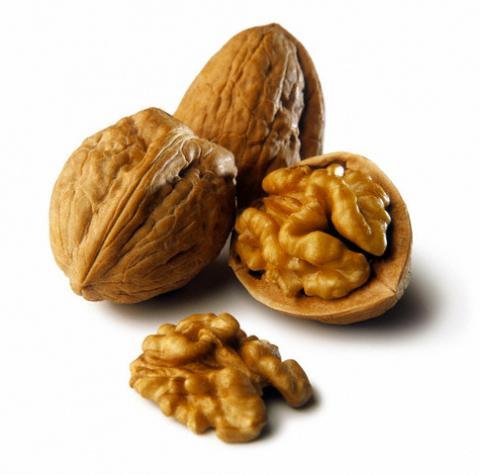 Тебе предстоит с особым усердием грызть знания. Учи все правила.
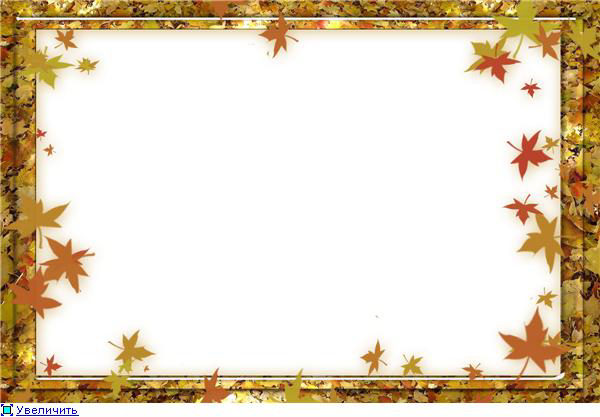 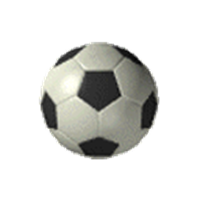 Не забывай в течение всего учебного года активно заниматься физкультурой. Помни, что в здоровом теле — здоровый дух.
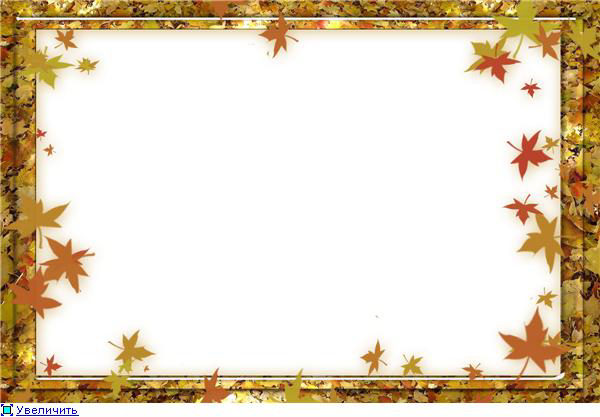 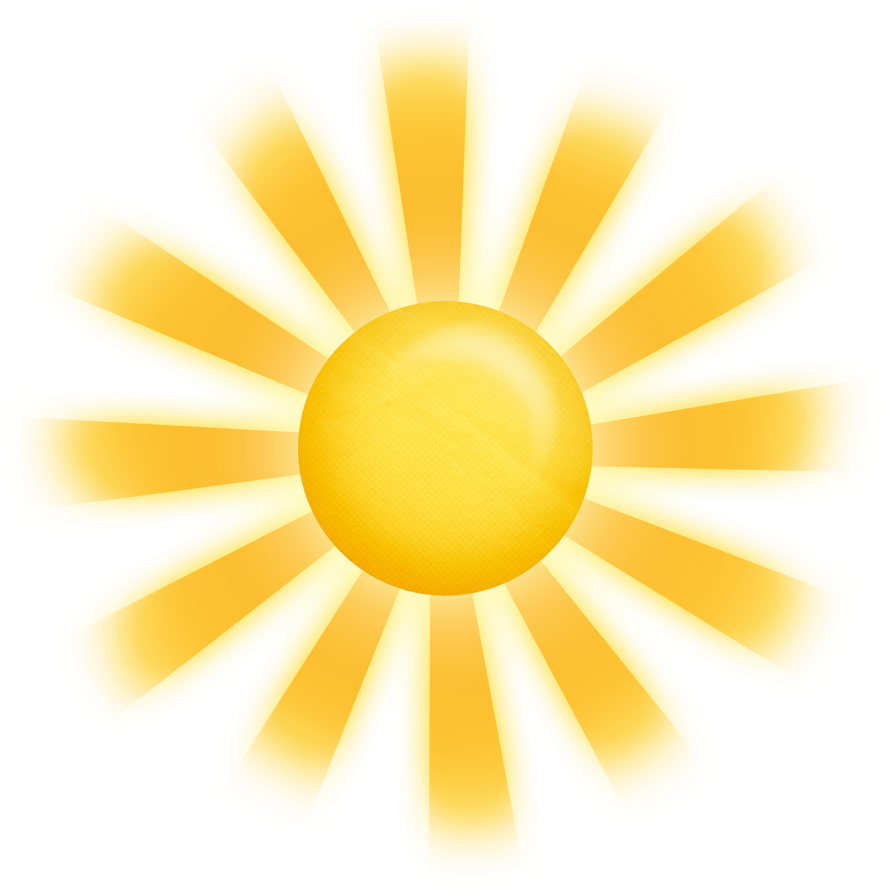 Будь теплым и ласковым как солнышко, тогда и друзей у тебя будет много. Все захотят погреться в лучах твоей доброты.
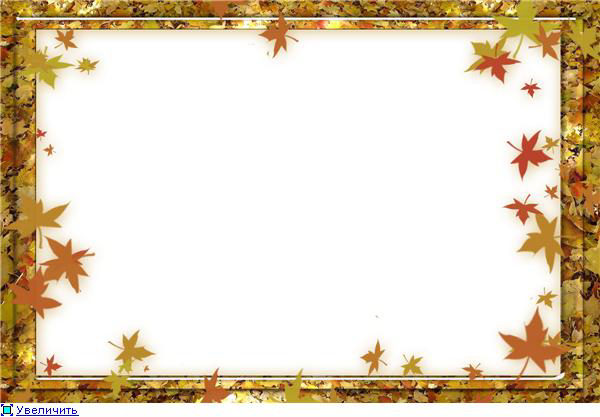 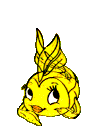 Все твои желания сбудутся, только при одном условии — не опаздывай в школу.
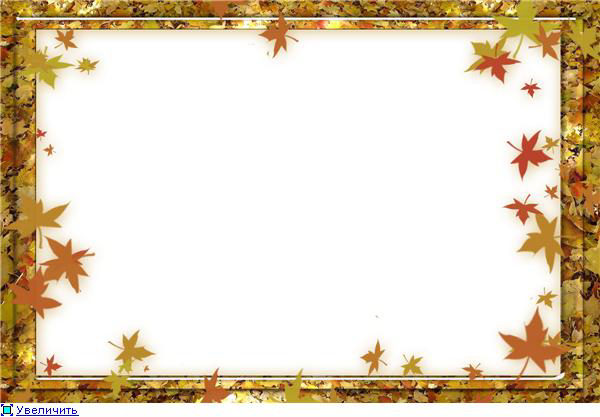 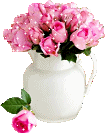 Будь наблюдательным, замечай красоту окружающего мира. По рисованию и трудам будут только пятерки.
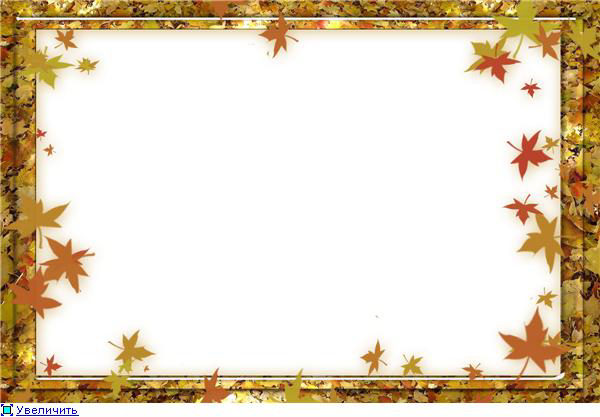 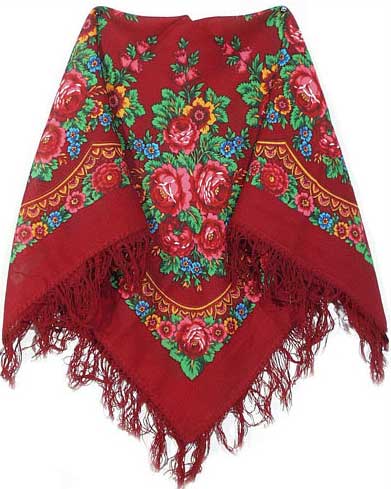 Тебе придется немного поплакать в конце учебного года. Тебе так понравится учиться, что ты не захочешь уходить на летние каникулы.
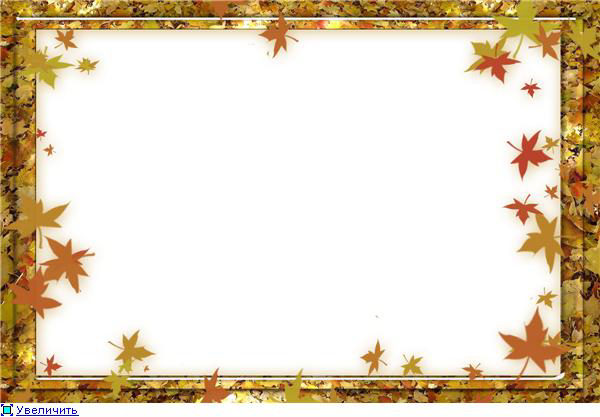 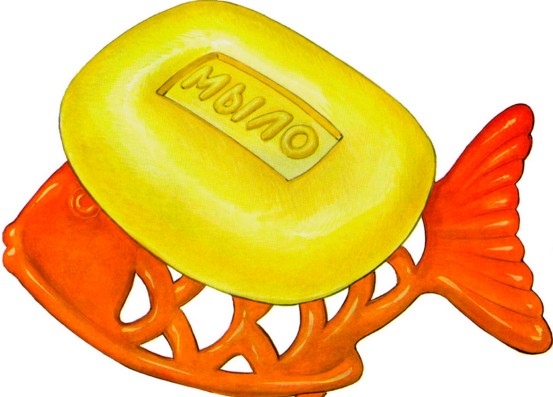 Будь чистым, опрятным, вежливым. Не забывай улыбаться директору, может быть она тебя и не вызовет в свой кабинет.
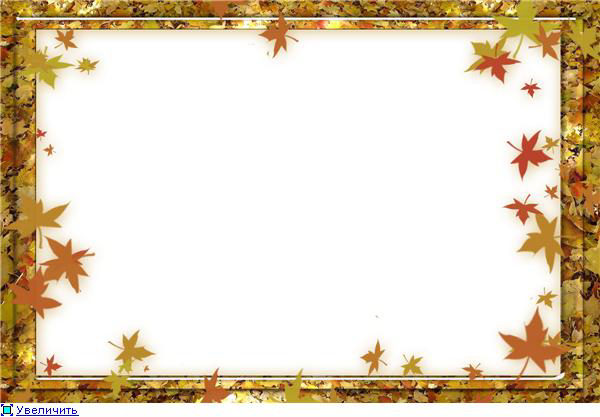 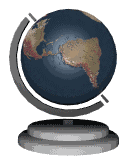 Тебя ожидает путешествие. Куда и когда пока не понятно. Главное не плавай у доски, отвечай уверенно, без ошибок.
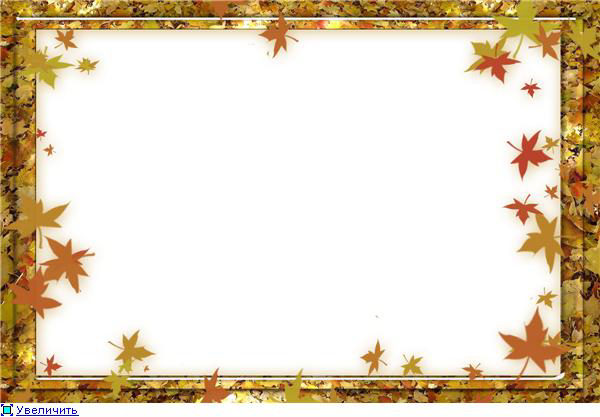 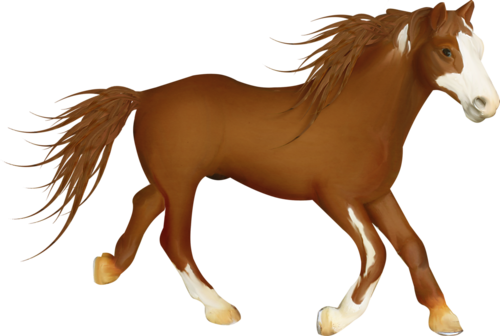 Помни, что школа — это не ипподром, носиться по коридору рысью, галопом, аллюром не желательно.
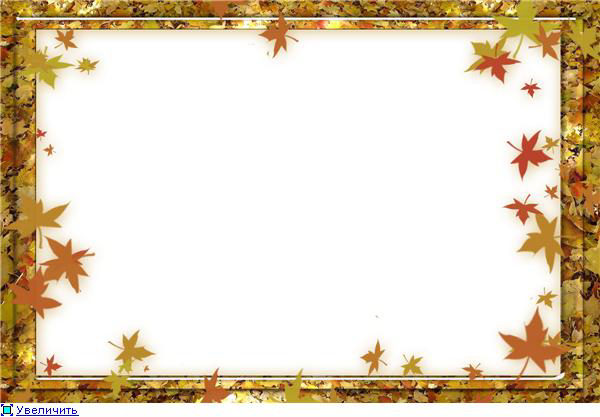 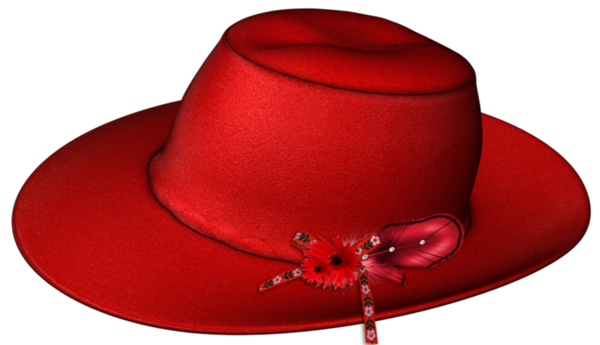 Побольше обращай внимание на математику, выучи таблицу умножения и дело будет в шляпе.
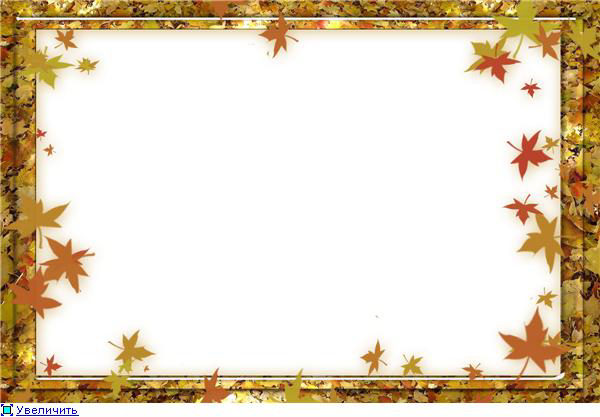 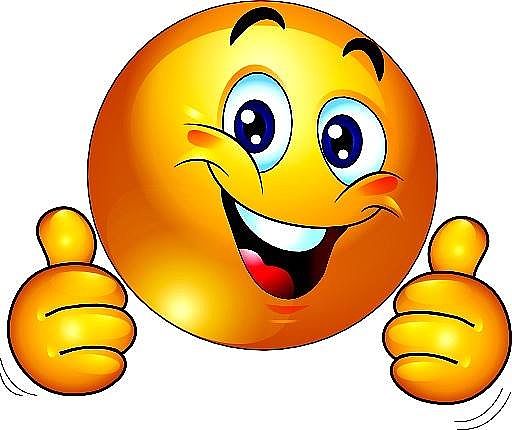 Этот год будет удачным для тебя. Но помни об одном условии: каждое утро тебе надо начинать с улыбки! Тогда ты сможешь горы свернуть!
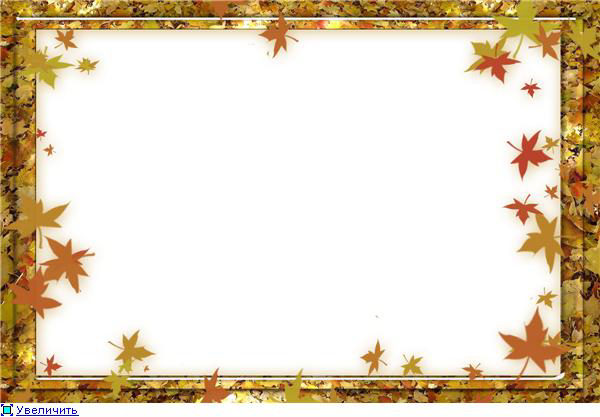 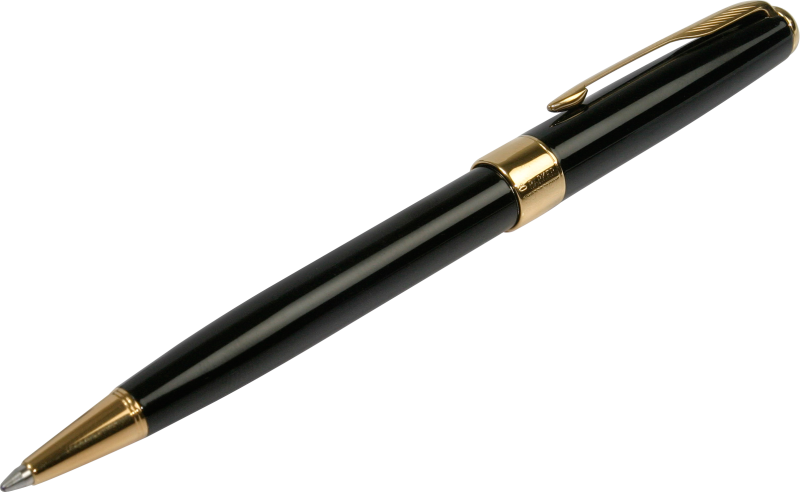 Учеба будет даваться легко. Удача непременно улыбнется, но лишь при одном условии: никогда не забывай записывать в дневник домашнее задание. И, конечно, выполнять его. В этом весь секрет!
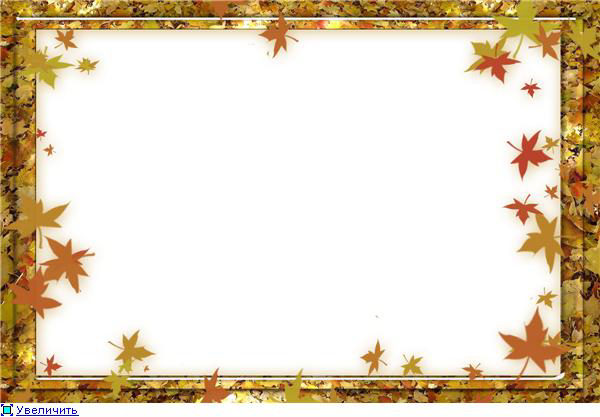 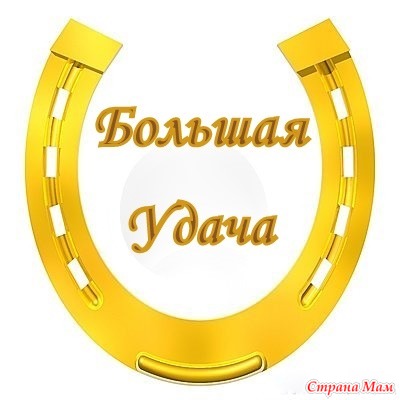 У каждого бывают падения, но не стоит из-за них переживать. Помни, старание позволит тебе добиться успехов, тем более фортуна на твоей стороне.
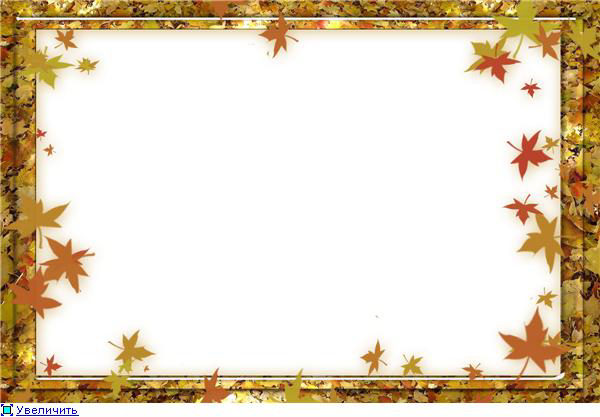 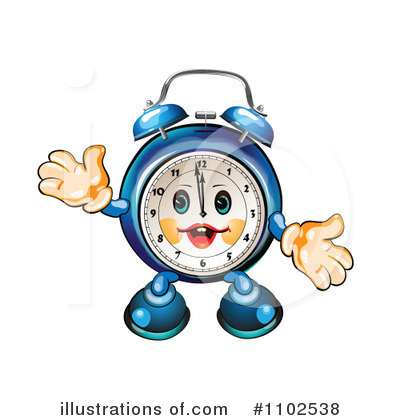 Тебе следует обратить внимание на учёбу. Прояви внимательность в 1-й и 4-й четверти. Соблюдай правильный режим дня, не ложись поздно спать! Ты добьешься отличных результатов, если пожелаешь.
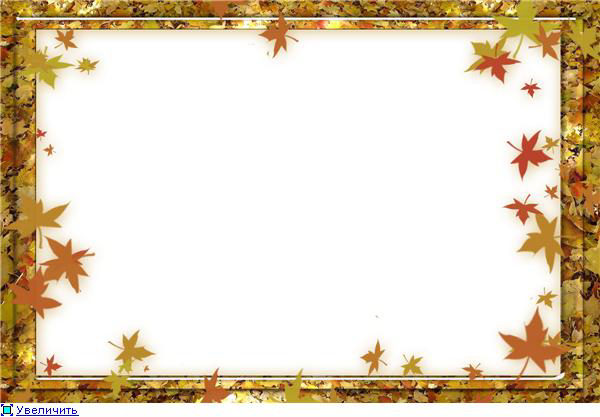 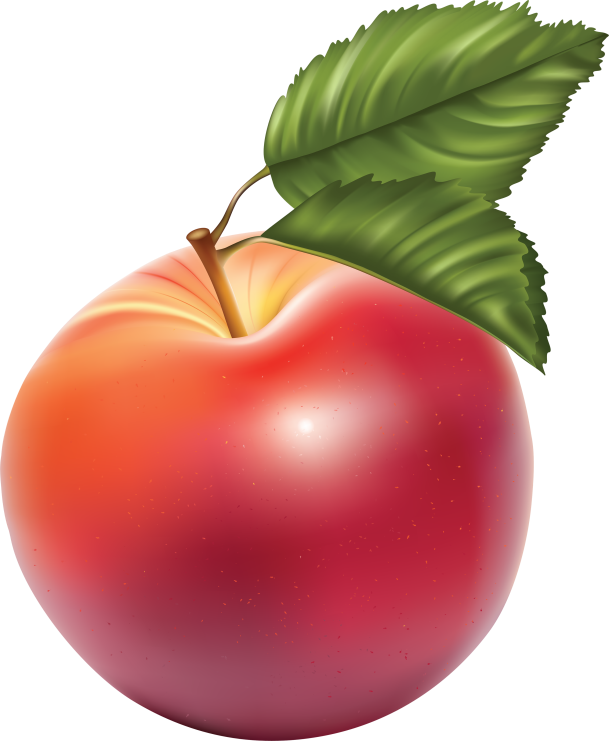 в этом году ты откроешь в себе талант, о котором сам не подозреваешь! Главное — не лениться и не тратить время попусту. Учись, рисуй, пиши стихи — возможно, это начало пути к славе!
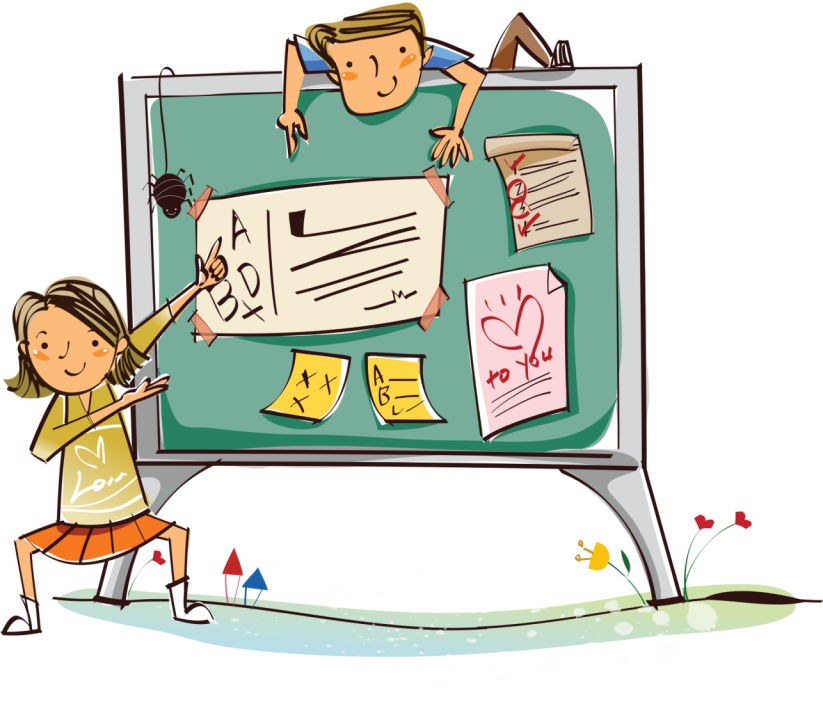 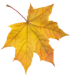 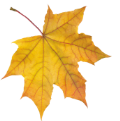 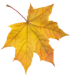 2 «А»
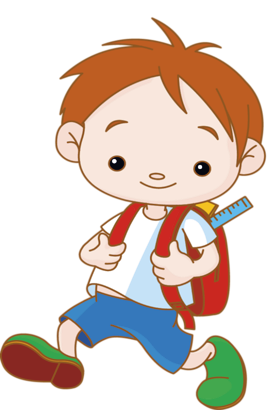 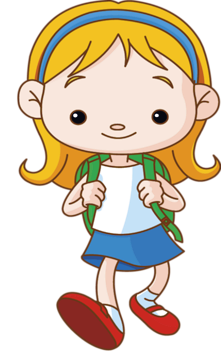